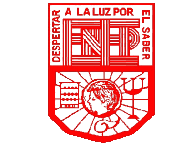 Escuela Normal de Educación Preescolar
Licenciatura en educación preescolar
Ciclo escolar 2021-2022
Sexto semestre
Curso: Estrategias de expresión corporal y danza en preescolar
Docente: Manuel Federico Rodríguez Aguilar
         Las actividades coreográficas en la escuela. 
Unidad II: El movimiento

Competencias a las que contribuye la unidad de aprendizaje:
De manera transversal se fortalecen todas las competencias, sin embargo, en esta unidad se dará un mayor énfasis a las siguientes.

Competencias profesionales: 
Selecciona estrategias que favorezcan el desarrollo intelectual, físico, social y emocional de los alumnos para procurar el logro de los aprendizajes.

Propósito de la unidad de aprendizaje:
Adquirir conocimientos del movimiento: la motricidad fina y la motricidad gruesa a través de actividades con el cuerpo, centros de proyección y el desplazamiento en un escenario u espacios determinado a través de actividades teatrales y dancísticas.

Alumna: Daniela Abigail Vázquez Esquivel #27
Grado: 3º Sección: “A”
Mayo 2022
Saltillo Coahuila, México.
LAS ACTIVIDADES COREOGRAFICAS EN LA ESCUELA  Danzas, bailes, funcky, gimnasia-jazz…
Virginia Viciana
Milagros Arteaga
Danzas del mundo
Popular o folclórica
Clásica
01
02
Son una herencia de tiempos antiguos, principalmente del periodo clásico de la antigüedad medieval, pero que sufrieron cambios a través del tiempo hasta llegar a nuestros días. Ej. ballet
Son las que se basan en la transmisión de la cultura tradicional de un lugar. Expresan los valores de una cultura y las características de su ambiente. Ej. flamenco, árabe, tango, etc.
Moderna
Reflejan una identidad social que se manifiesta en los movimientos o el vestir. Por ejemplo: el popping, rock and roll, etc.
03
Danza creativa
Es una forma de trabajar el cuerpo de manera libre pues se van creando movimientos sobre la marcha. Es decir, se baila libremente, de forma espontánea, sin ninguna regla ni coreografía o paso preestablecido.
Beneficios: 
Despierta la sensibilidad
Estimula la creatividad
Libera estrés 
Mejora el autoestima
Danzas de presentación
Realizadas para una audiencia, con frecuencia en un entorno de teatro, aunque esto no es un requisito, y por lo general se coreografía y se ejecuta para establecer la música. Por el contrario, la danza social y la danza de participación se pueden realizar sin una audiencia.
Clásica persa
Acrobática
Clásica india
Ballet
Se formaron grupos de aficionados y profesionales, llevando el ballet de las canchas al teatro y convirtiéndolo en uno de los estilos de baile de concierto más ampliamente interpretados en la actualidad.
Ha evolucionado significativamente, con movimientos de baile ahora fundados en la técnica de ballet. Desde sus inicios, el baile acrobático ha sido una forma de baile de concierto.
Se convirtió en un tema universitario, las escuelas de danza aparecieron por primera vez, y la danza india clásica se convirtió en una forma de baile de concierto en teatros.
Se realizó en la corte real del Sah y permaneció allí y entre las familias elitistas y burguesas hasta el siglo XX. Desde entonces, ha evolucionado a su forma moderna y se ha convertido en un estilo de baile de concierto ampliamente interpretado.
Bailes de salón
Aquellos que baila una pareja de forma coordinada y siguiendo el ritmo de la música. En su origen eran meramente lúdicos y populares y su repercusión social fue de tal magnitud que dio lugar a la creación de salas específicas que facilitaran su práctica. En la actualidad se practican también como modalidad deportiva. Ej. 
Rumba
Cha cha chá 
Samba 
Tango
Salsa
Mambo
Danza aeróbica
Los instructores deben ser profesionales y estar muy informados, además de tener una excelente coordinación mental, no solo comunican los pasos que se requiere, también crean rutinas de danza y ofrecen instrucciones para realizar los entrenamientos con bajo impacto previniendo las posibles lesiones.
La danza aeróbica es un entrenamiento muy popular en el mundo de los aeróbicos, en una clase hay de pocas a decenas de personas, dependiendo de los sitios en donde se la practica, ya sea en el gimnasio, la playa o parques.
Gimnasia-jazz
La gimnasia- jazz está formada por elementos de las danzas moderna, clásica, la gimnasia neosueca, moderna y música jazz. Su objetivo consiste en la mejora de la condición física a través del movimiento y la creatividad.

Podemos destacar entre sus características:
Pies en contacto con el suelo.
Los movimientos de pelvis tienen gran relevancia.
Música polirritmia y sincopada.
El soporte es el ritmo, estando la melodía y la armonía en un segundo plano.
Funky
El Funky se refiere a estilos de baile que se bailan principalmente con música funk. Más específicamente, pueden usarse para un grupo de estilos de baile callejero que se originaron en California en la década de 1970, principalmente pop y bloqueo. Aunque estos estilos de baile específicos se han incorporado hoy en día a la cultura hip hop en cierta medida, y a menudo se los ve bailados con música hip hop y electrónica, originalmente y todavía se bailan comúnmente con música funk.
Definiciones
Tempo
Pulso
Son los tiempos o pulsaciones regulares sobre los que se desenvuelve y cobra vida el ritmo. Al pulso también se le denomina, Beat. Para su mejor comprensión, diremos que es semejante al tic-tac continuo y regular de un reloj.
Se refiere a la rapidez o lentitud con la que se desarrolla una secuencia rítmica o de movimiento. Sin embargo, su vivencia y la carga emocional no se encuentra en la velocidad, sino en el ánimo que le suscita al intérprete.
Compás
Acento
Se podría definir como la organización o agrupación de pulsaciones fuertes y débiles, organizándose estructuras rítmicas binarias (agrupación de dos pulsaciones, una fuerte por tener acento y otra débil: UNO, dos; UNO, dos; etc.); estructuras rítmicas ternarias (agrupación de tres pulsaciones comenzando por una pulsación acentuada o fuerte y seguida de dos débiles o no acentuadas: UNO. dos. tres. UNO. des, tres: cic): y estructuras rítmicas cuaternarias (agrupación de cuatro pulsaciones, comenzando por una pulsación fuerte una débil, una fuerte y otra débil: UNO, dos TRES V cuatro; UNO dos TRES y cuatro etc..)
Énfasis o relieve que se aplica en un determinado pulso. La acentuación musical se suele percibir auditivamente como una sensación de descarga de energía. Contribuye a la articulación y la prosodia de la interpretación de una frase musical. La combinación de pulsos y acentos da lugar a la organización de compases.
Motricidad fina y gruesa
Fina: movimientos que requieren de precisión, en los que utilizamos las manos, muñecas, dedos, labios y lengua.
Gruesa: grandes movimientos que se realizan con brazos, piernas, pies o cuerpo entero.
Puntos de proyección
1° nivel
Las manifestaciones surgidas del primero son aprehendidas en sus aspectos formales, como valores musicales, danzarios, literarios y prácticos basados formas y normas tradicionales, acomodando al ejecutante al ojo del observador espectador.
2° nivel
Se refiere a aquellas puestas en escenas representadas por los oficiales o cultores de la manifestación popular, trasladándose a otro sitio distinto donde se realiza el hecho festivo, religioso, tradicional o ritual.
4° nivel
3°nivel
Es aquel nivel, en que un trabajo técnico y especializado desarrolla y amplia con necesarias estilizaciones la manifestación danzaria, sin salirse de las fronteras y marcos referenciales de la puesta en escena, dimensionando su foco comunicativo a nivel de lo que llama espectáculo teatral.
Se ubica en el ámbito de la creación artística inspirada en un lenguaje innovador y experimental, con movimientos dancísticos de libres composiciones, donde la música e instrumentos musicales pueden ser productos por un compositor.
Habilidades básicas de locomoción
- Andar: forma natural de locomoción vertical.
- Correr: ampliación natural de la habilidad física de andar.
- Saltar: habilidad motora en la que el cuerpo se suspende en el aire debido al impulso de una o ambas pierna y cae sobre uno o ambos pies.
Variaciones del salto 
Es el desplazamiento que se realiza al brincar de un lugar al otro en el aire con una variedad de saltos como: salto horizontal, vertical, combinado y de obstáculos.
- Reptar: desplazarse arrastrándose por el suelo como los reptiles.
- Rodar: desplazarse dando vueltas o girando sobre su propio eje.
- Caer: moverse desde arriba hacia abajo por la acción de su propio peso.
- Esquivar: realizar un movimiento para evitar un golpe o eludir un obstáculo
- Trepar: subir a un lugar alto y de difícil acceso valiéndose de los pies y de las manos.
- Bajar: ir de un lugar alto a otro más bajo.
¡Gracias!